How Have the Values & Principles Embodied in the Constitution Shaped American Institutions & Practices?
United States GovernmentS
1 national

50 state

89,004 local






http://www2.census.gov/govs/cog/2012/formatted_prelim_counts_23jul2012_2.pdf
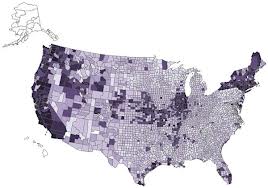 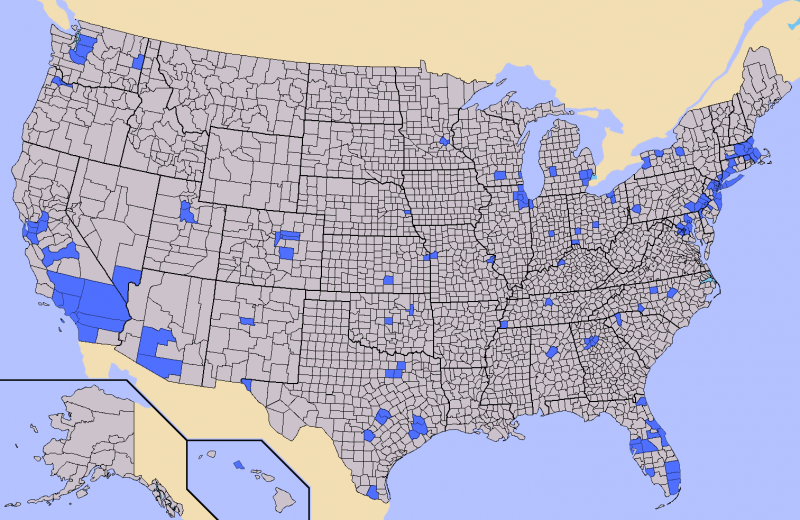 Separation of Powers
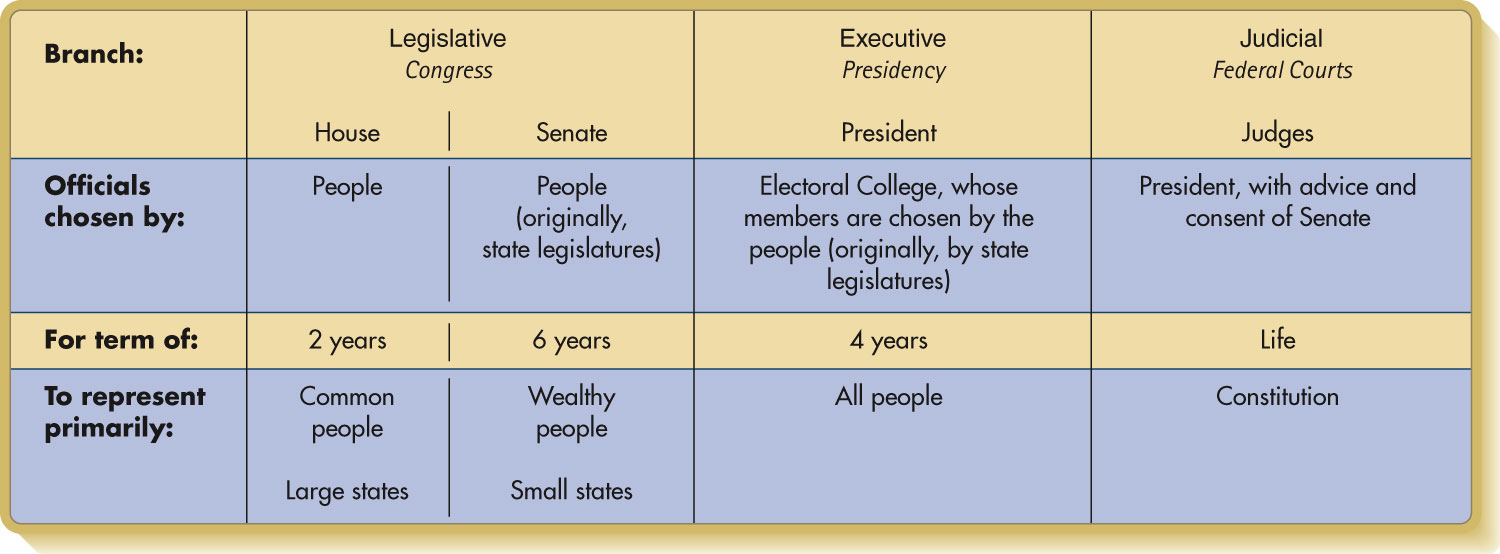 A rEPUBLICAN FORM OF GOVERNMENT
“Well, Doctor, what have we got—a Republic or a Monarchy?”  “A Republic, if you can keep it.”—Benjamin Franklin, n.d.
Representational Roles
Delegate
Trustee
Politico
Demographics
Approval Ratings
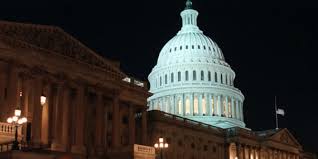 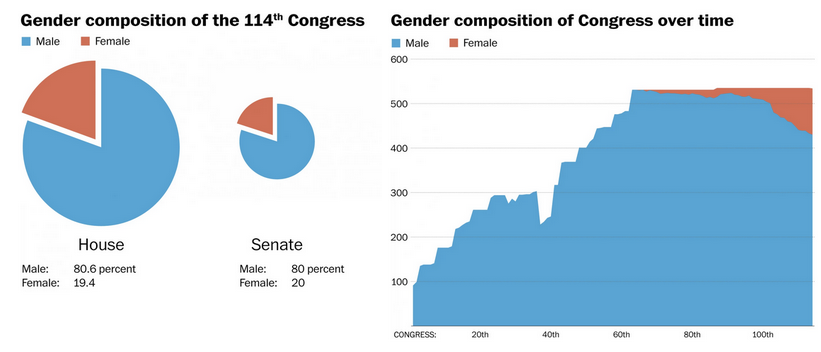 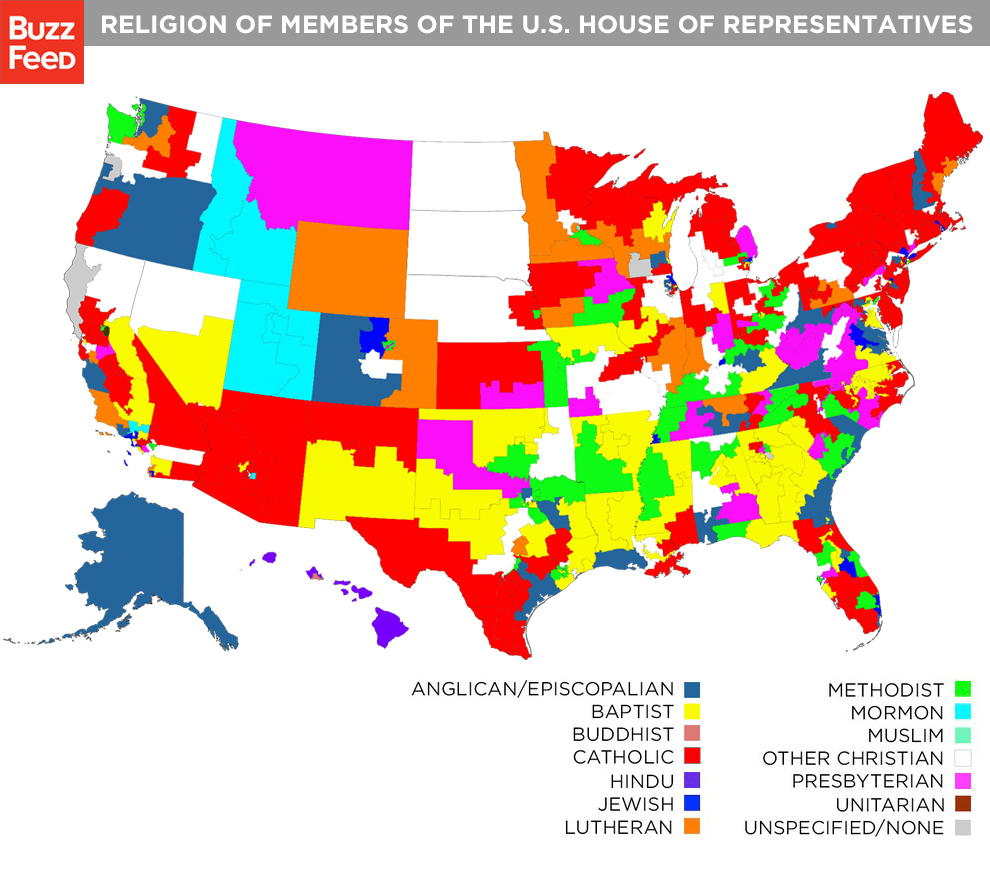 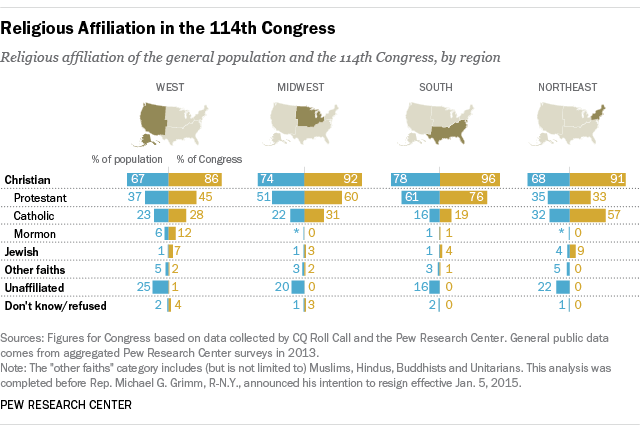 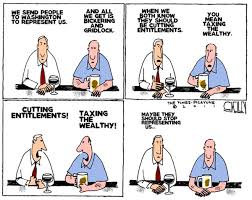 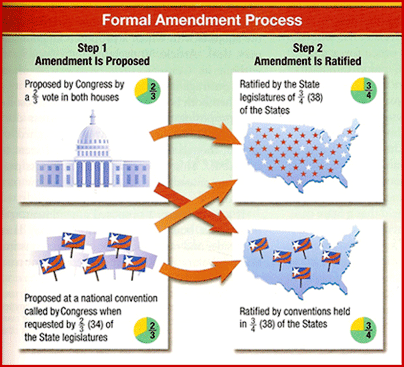 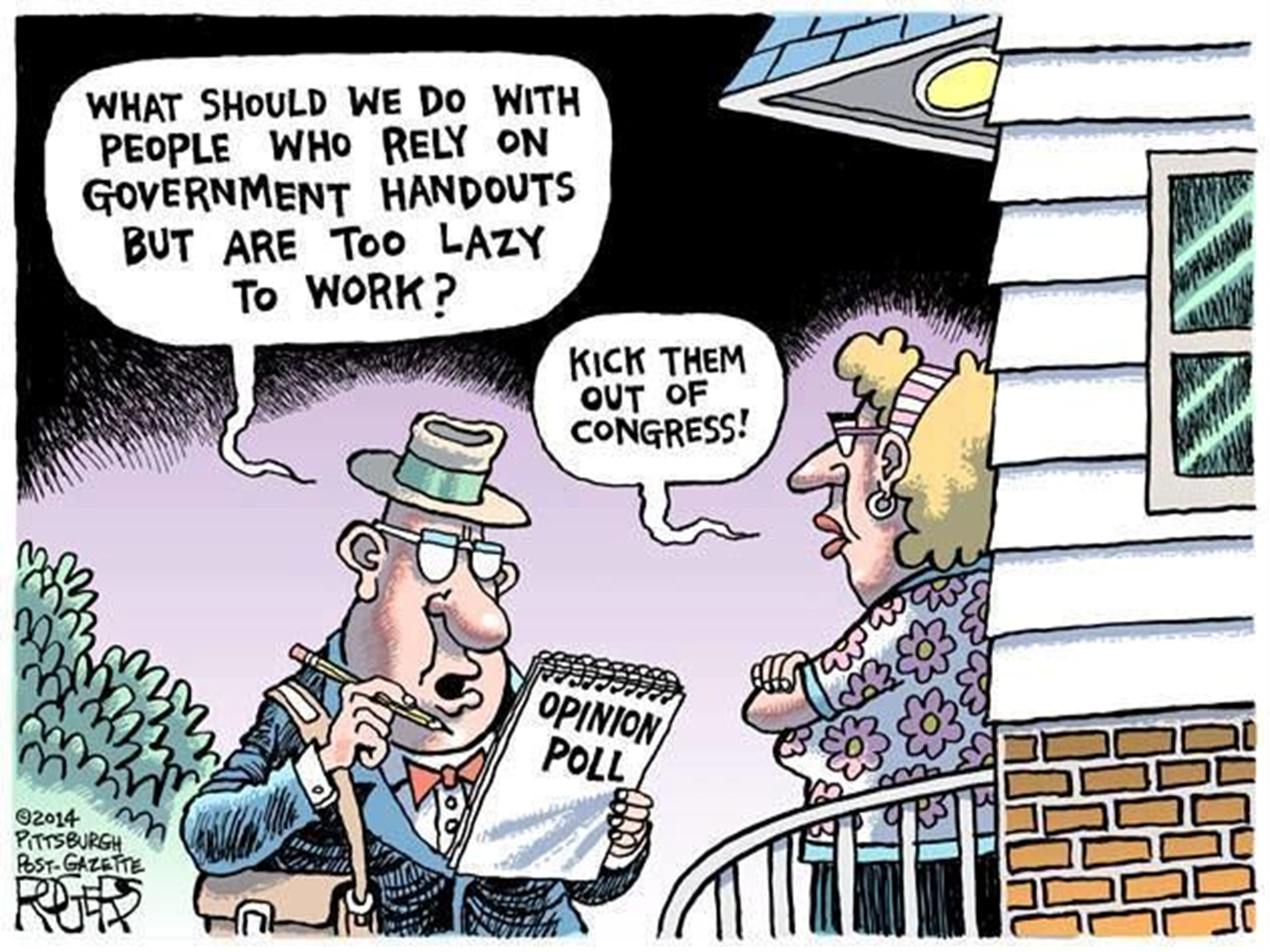 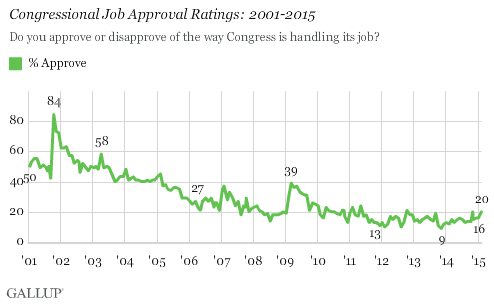 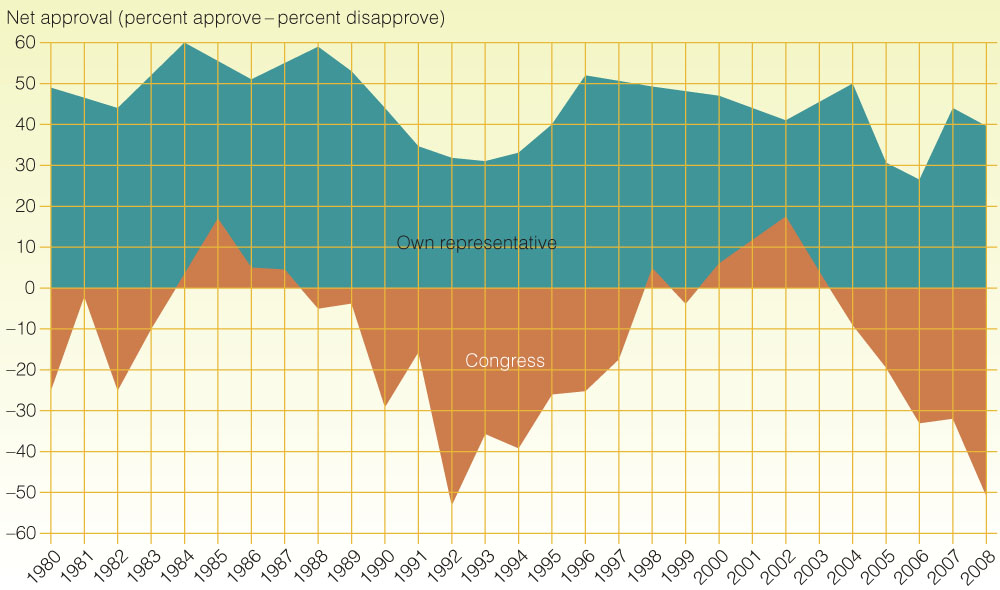 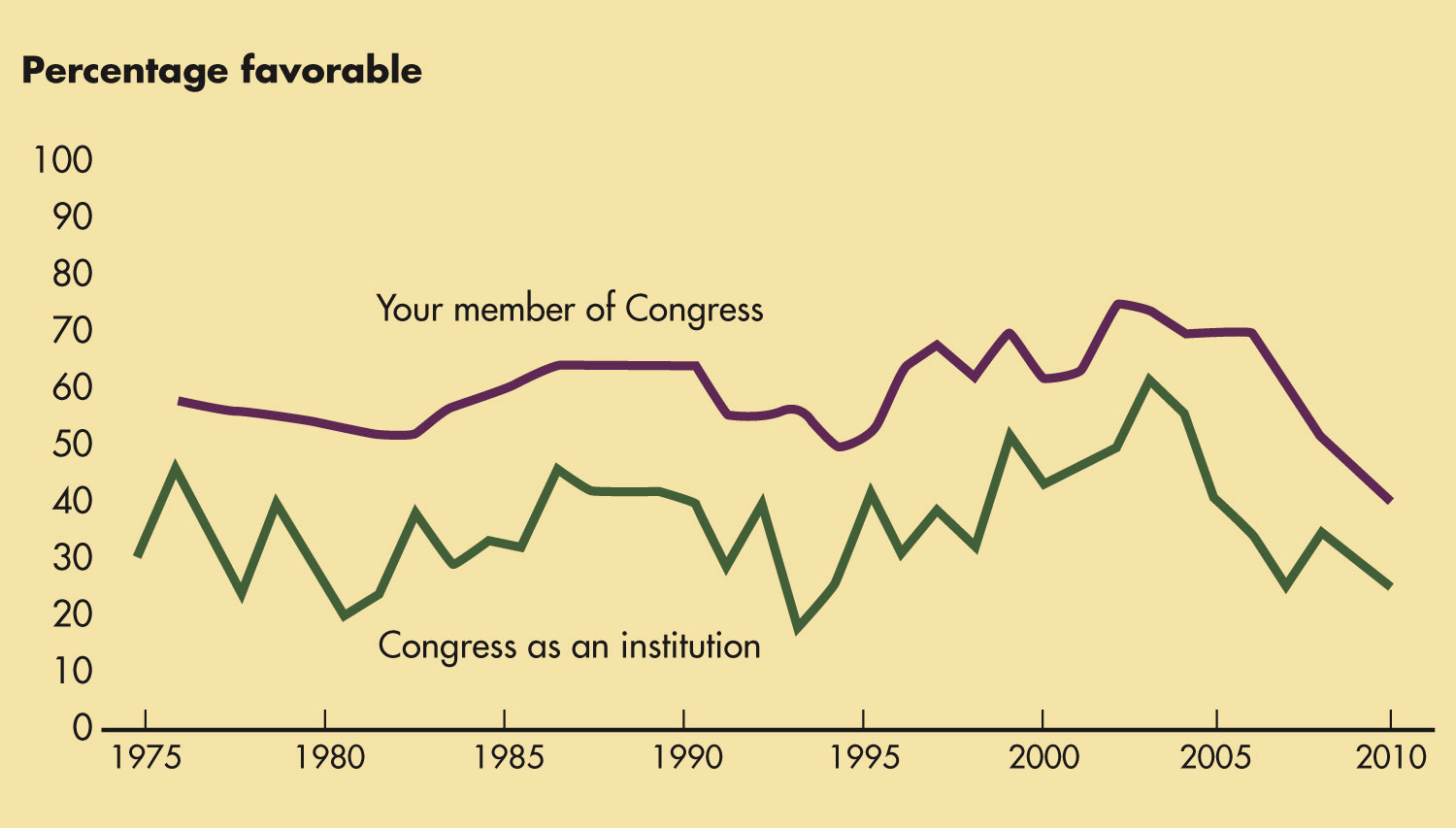 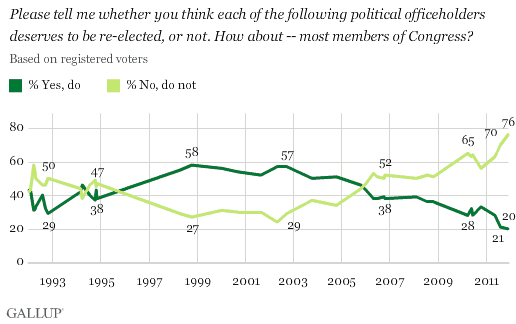 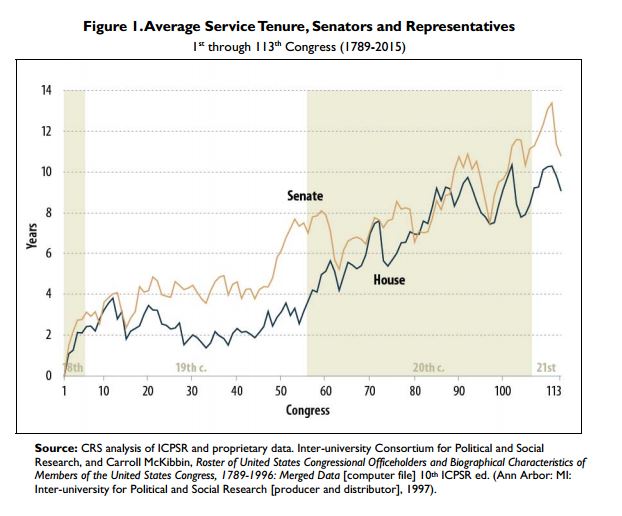 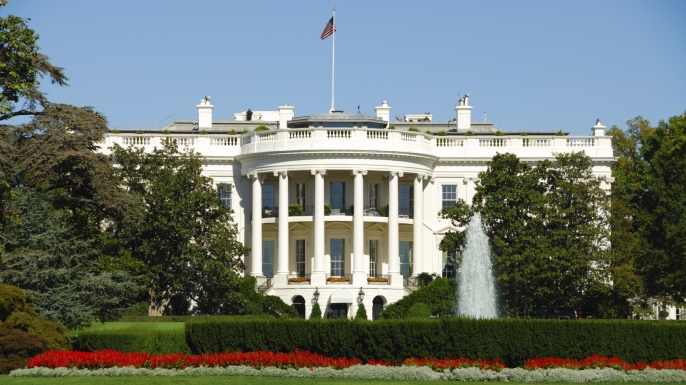 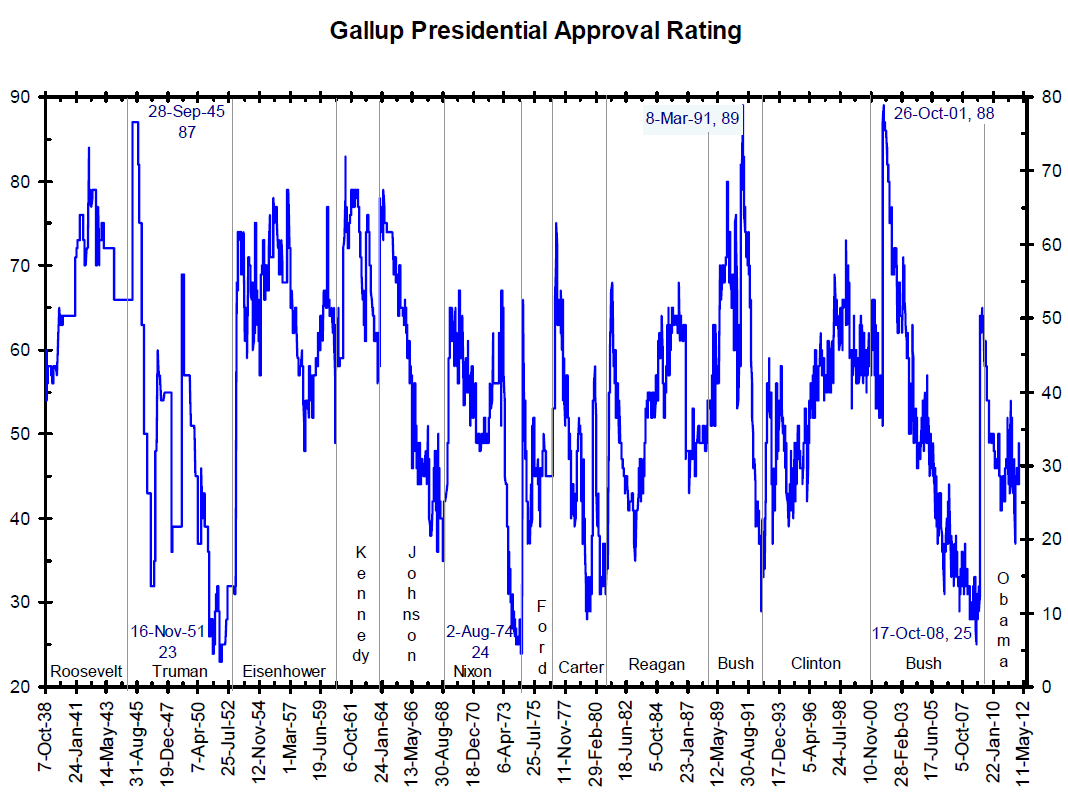 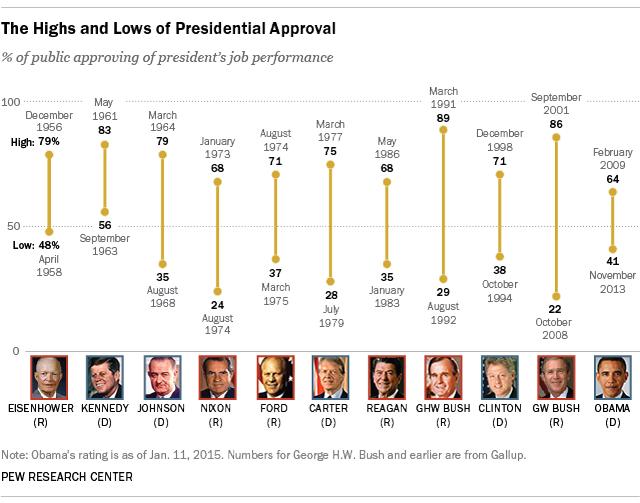 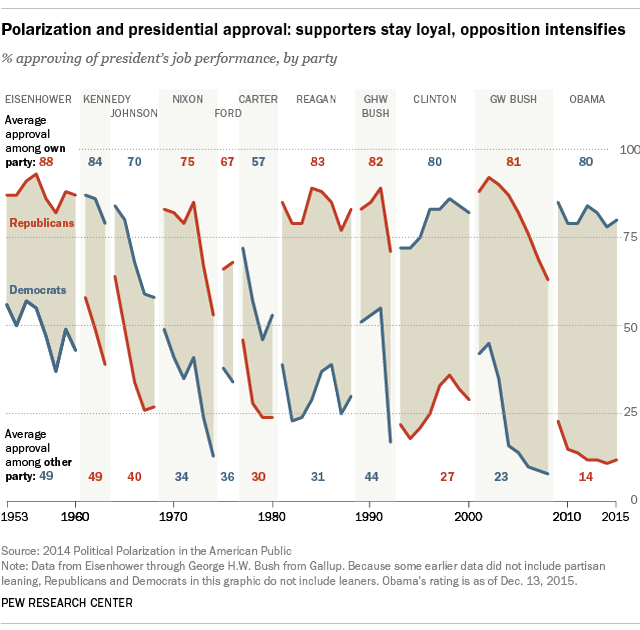 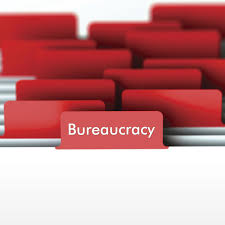 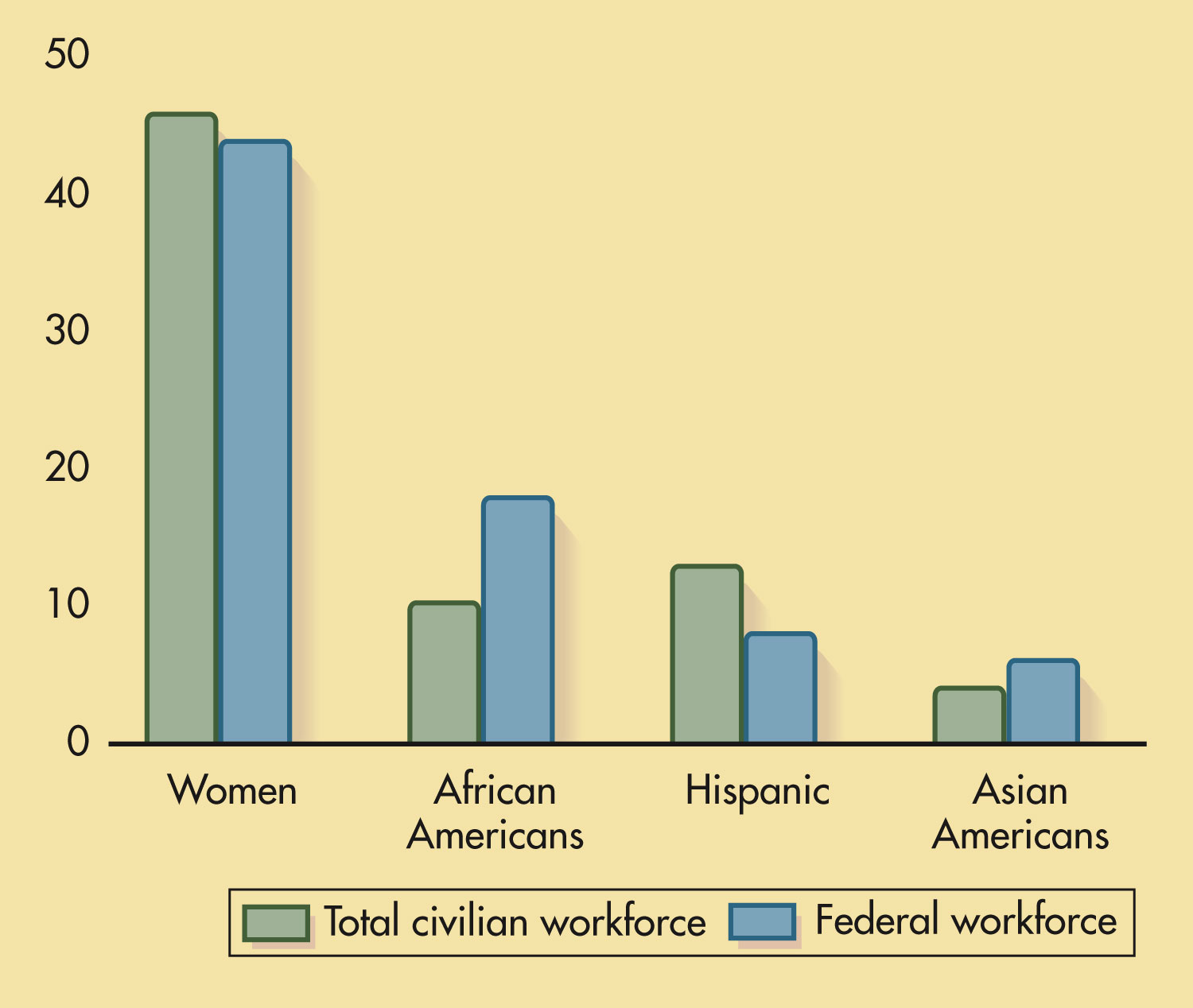 p. 376
[Speaker Notes: African Americans Are Overrepresented and Hispanics Underrepresented in the Federal Workforce Compared to the Overall Civilian Workforce]
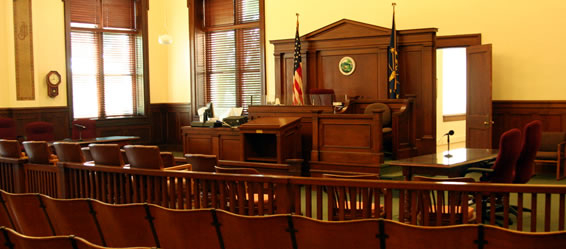 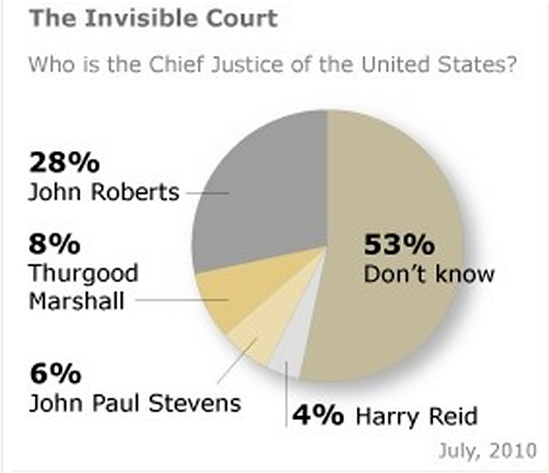 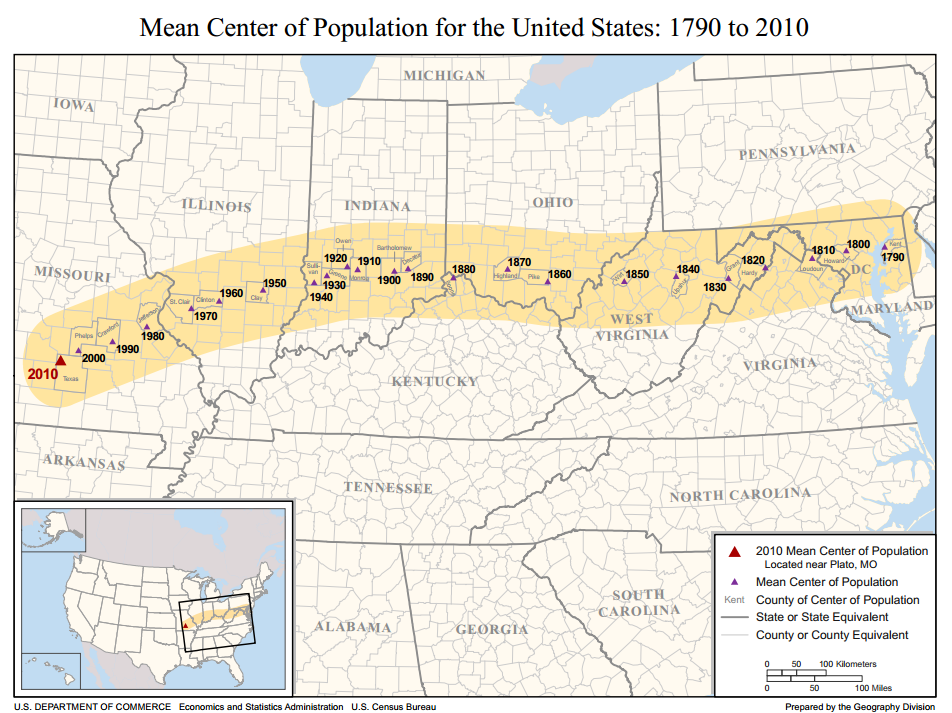 States as “Laboratories of Democracy”
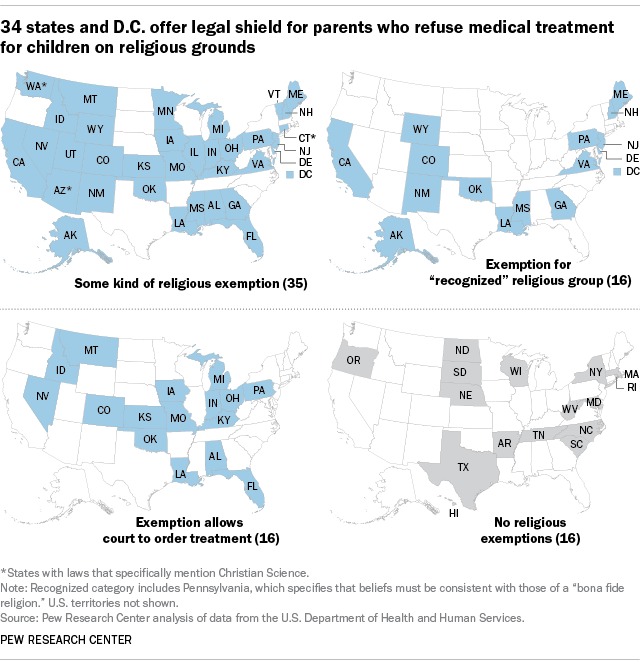 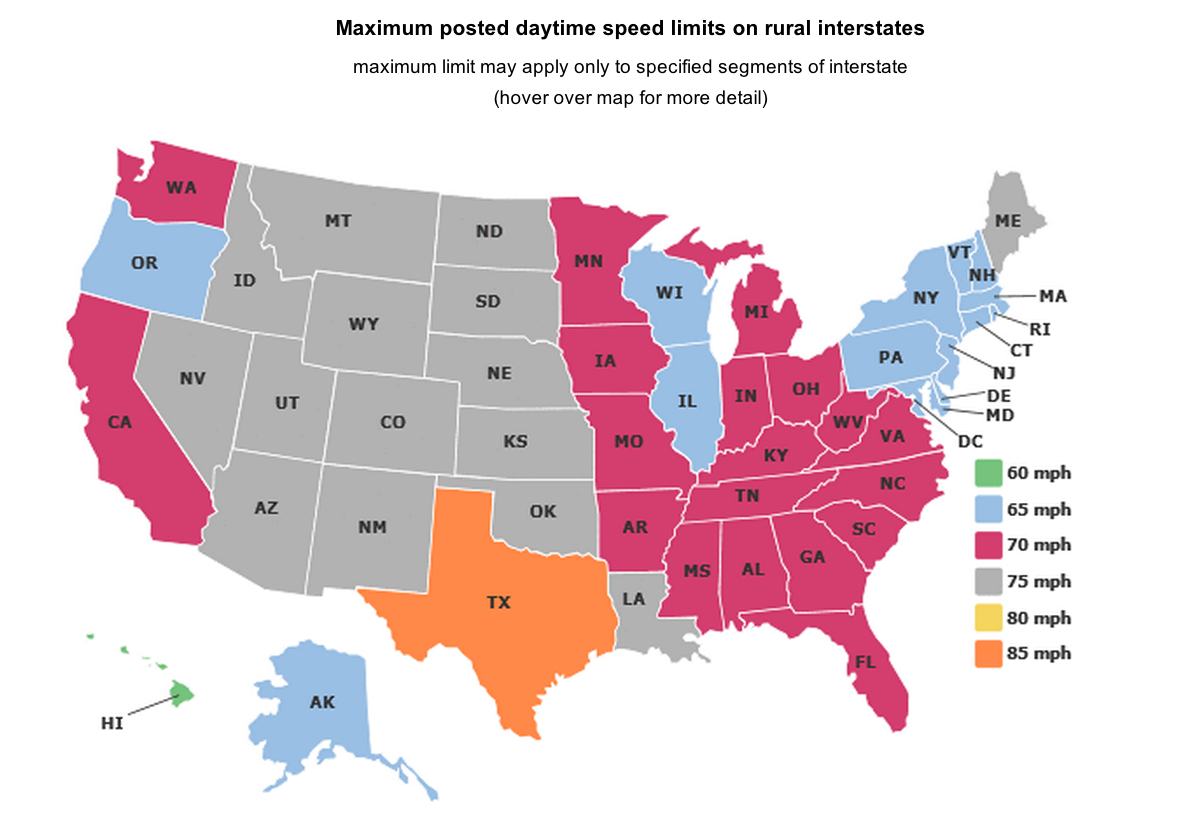 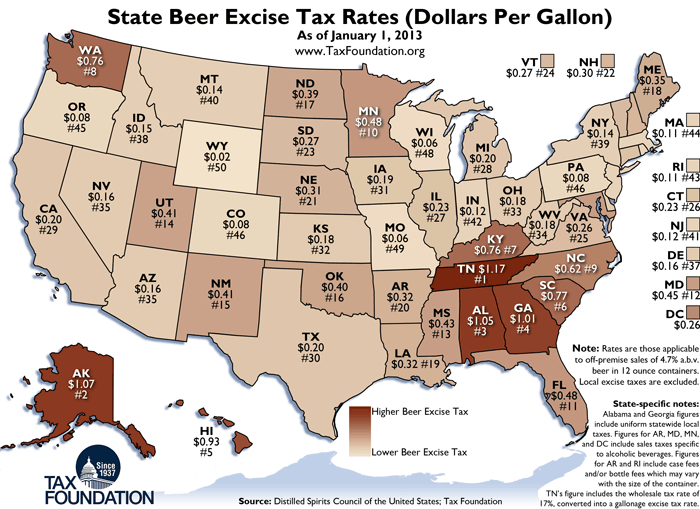 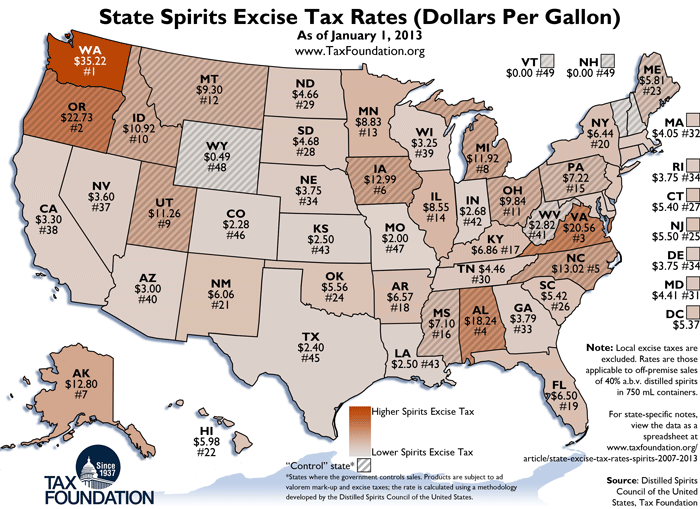 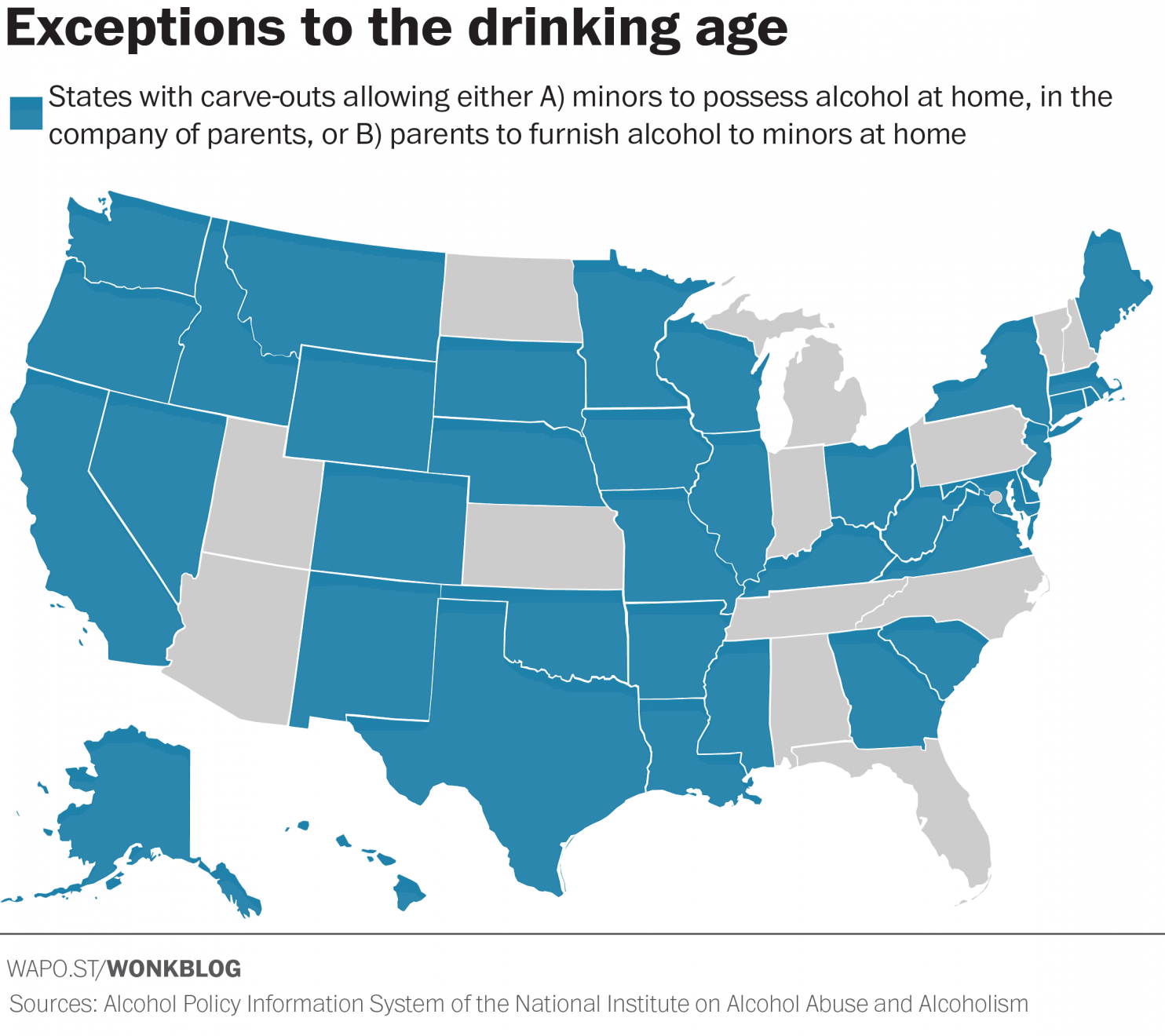 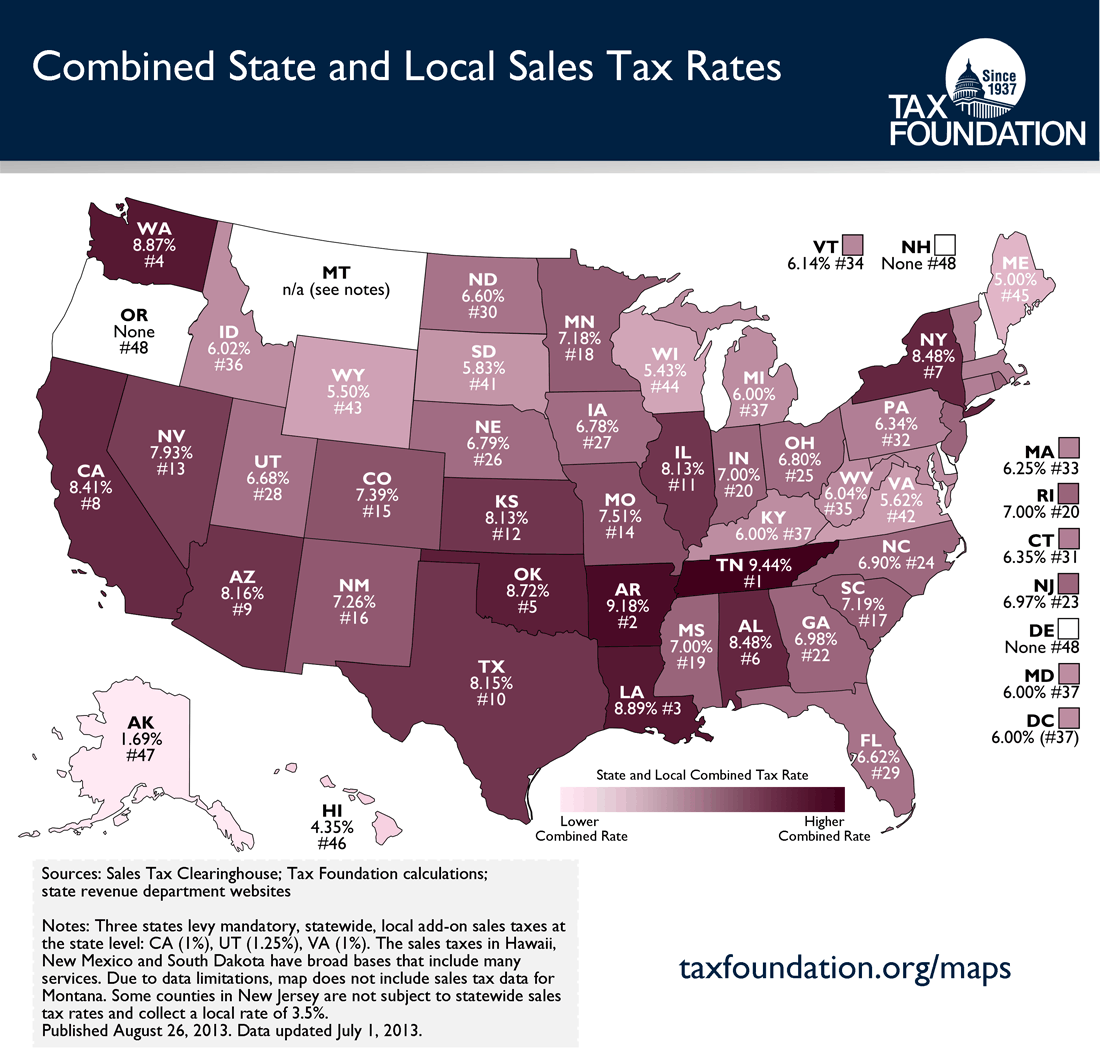 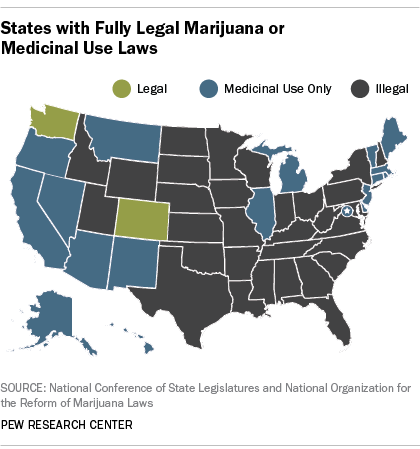 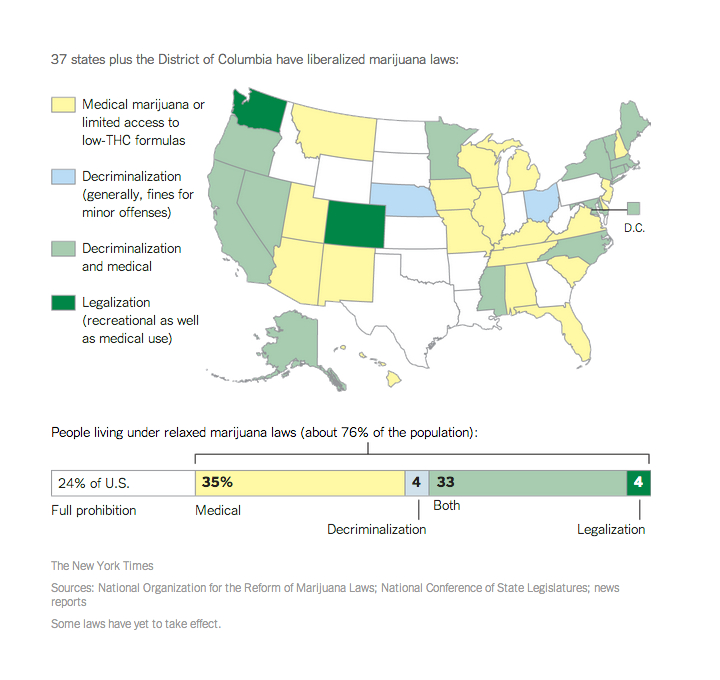 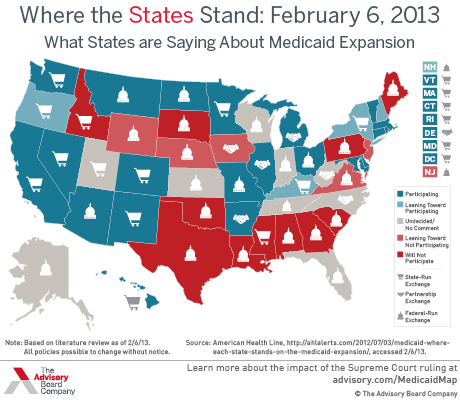 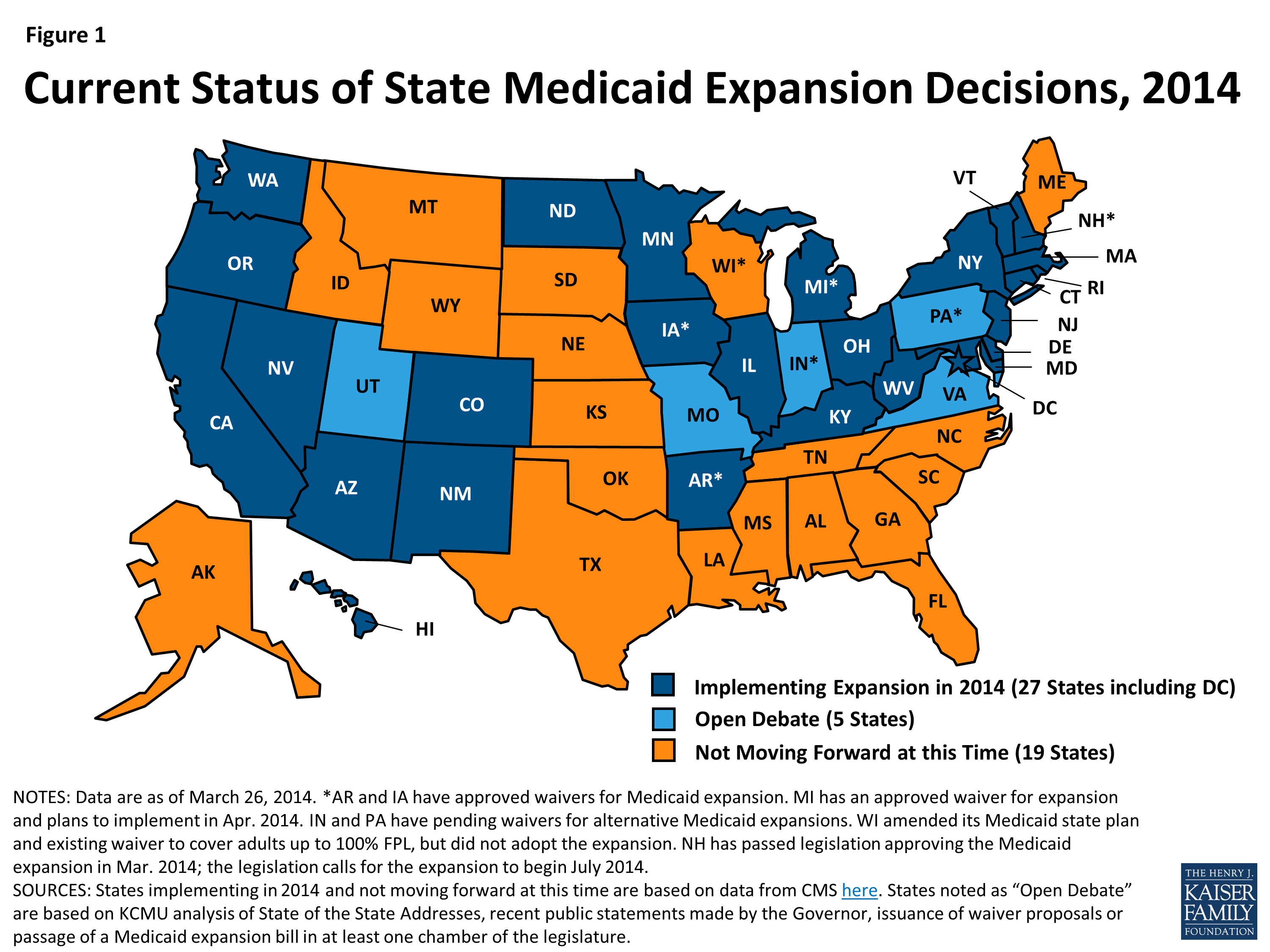 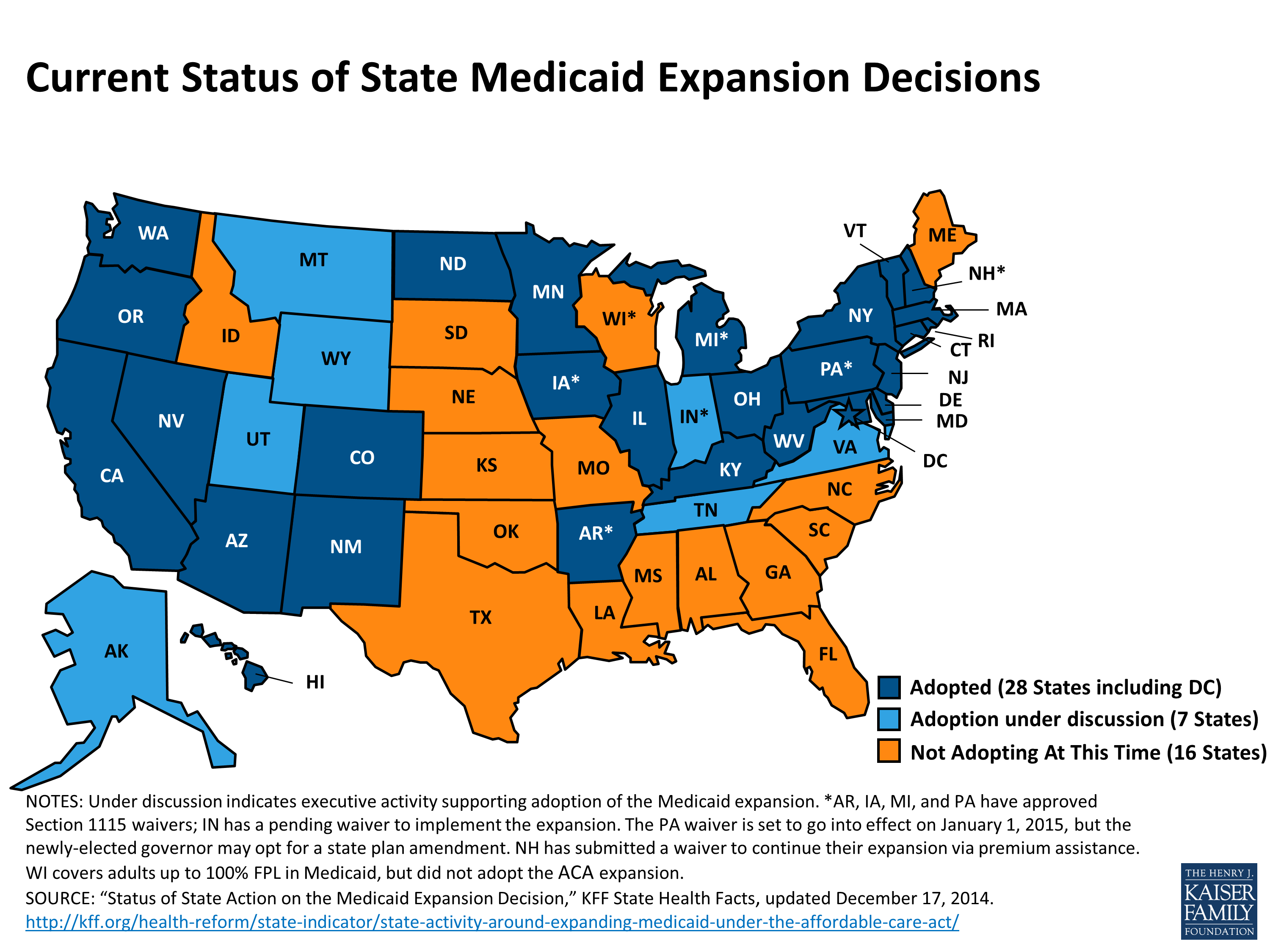 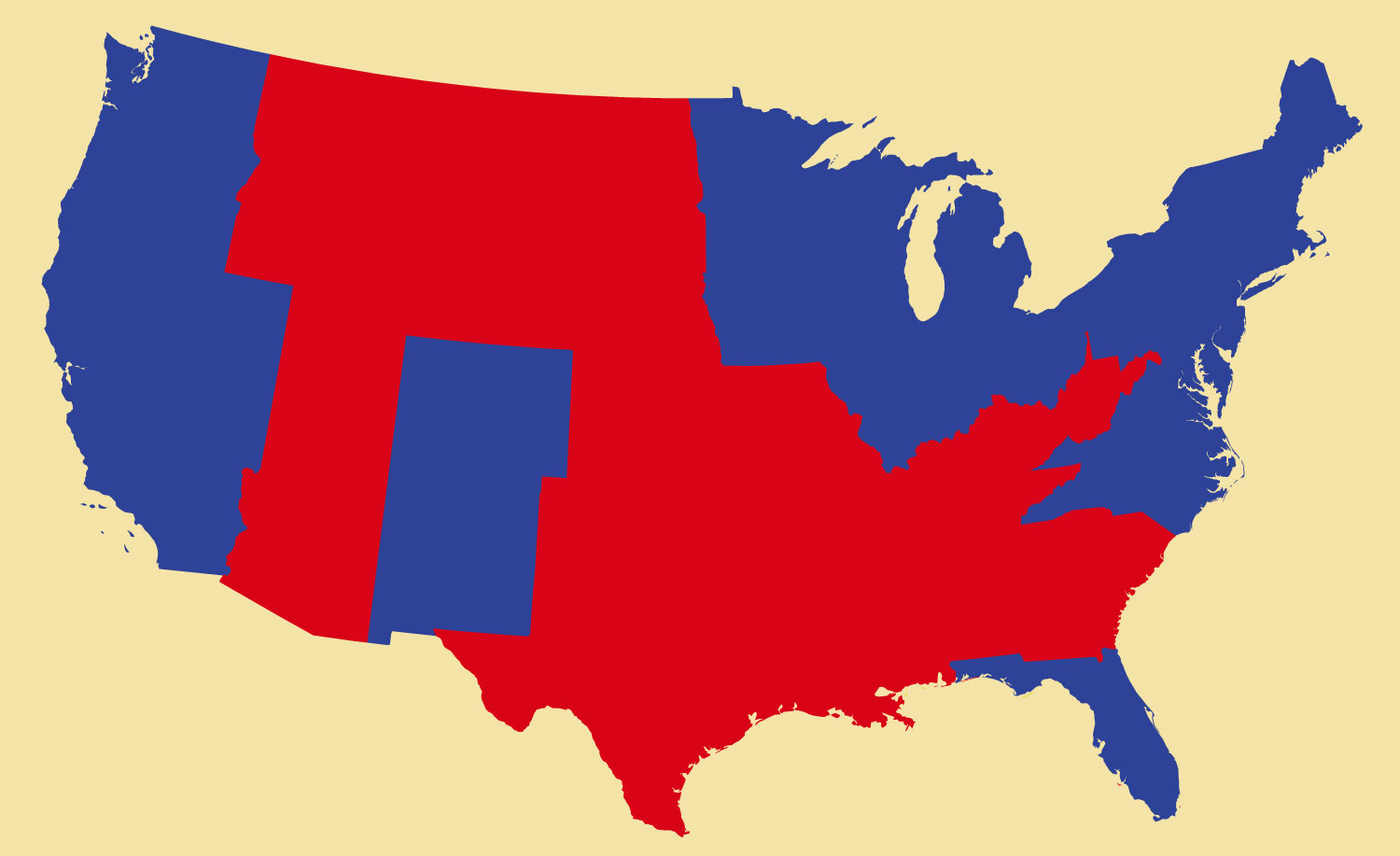 Fig. 4-3, p. 112
[Speaker Notes: Figure 3: Election Results Reflect Geographic Pattern]
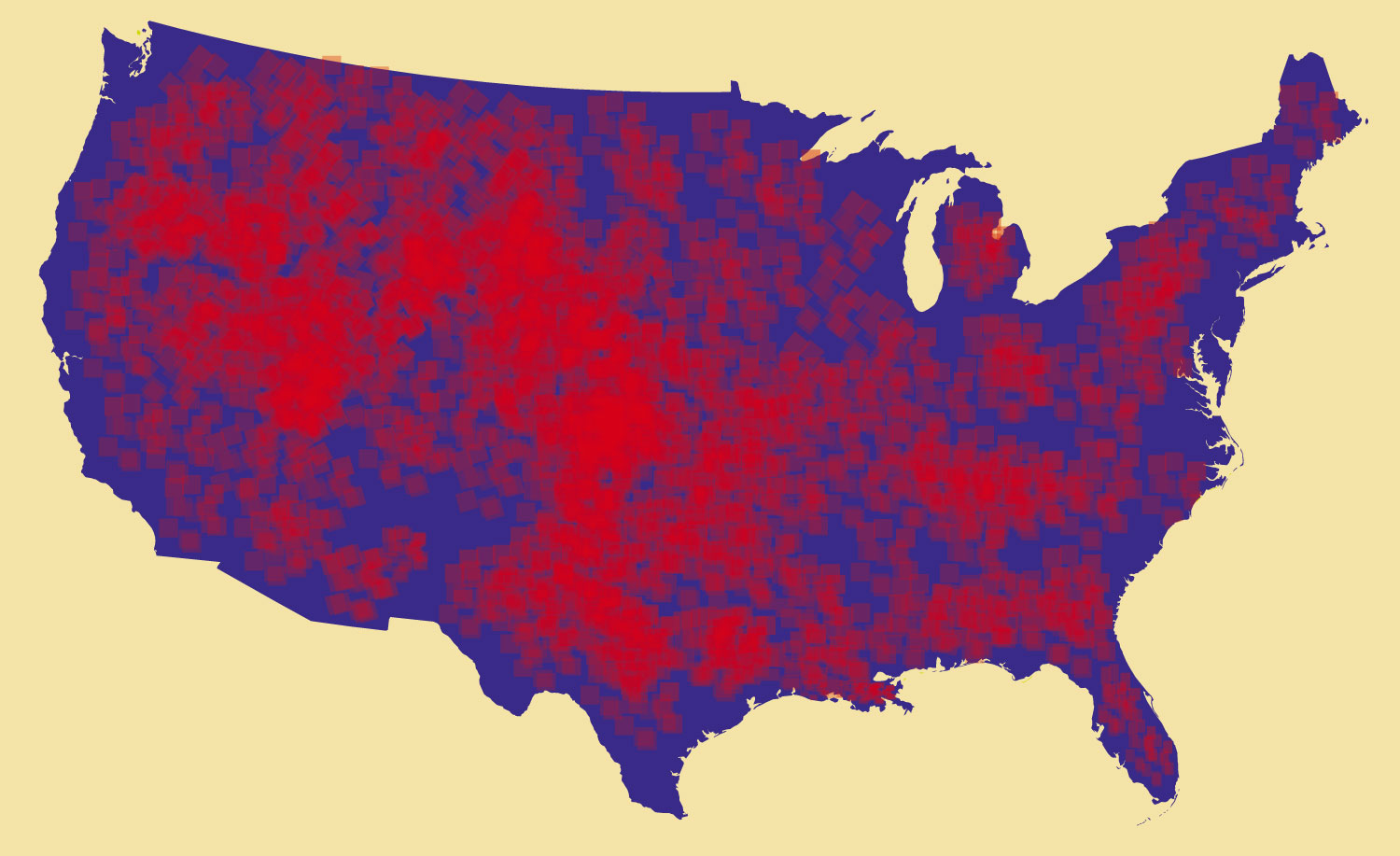 Fig. 4-4, p. 113
[Speaker Notes: Figure 4: Most States Are Purple]
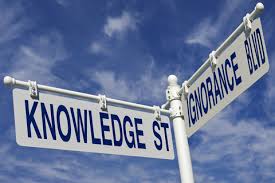 Testing Political Knowledge
Name the 5 1st Amendment rights
1 in 1000

Name these 5 Simpsons:
1 in 5
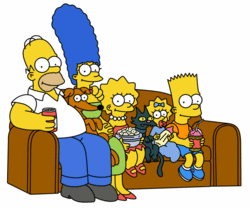 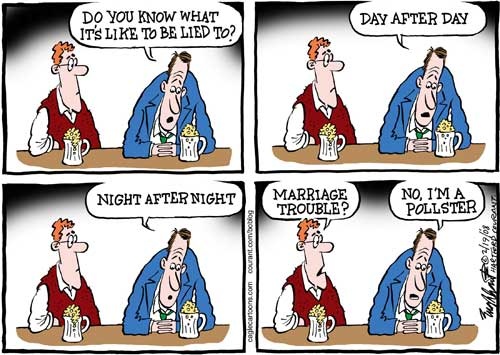 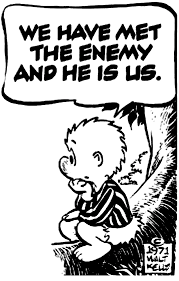